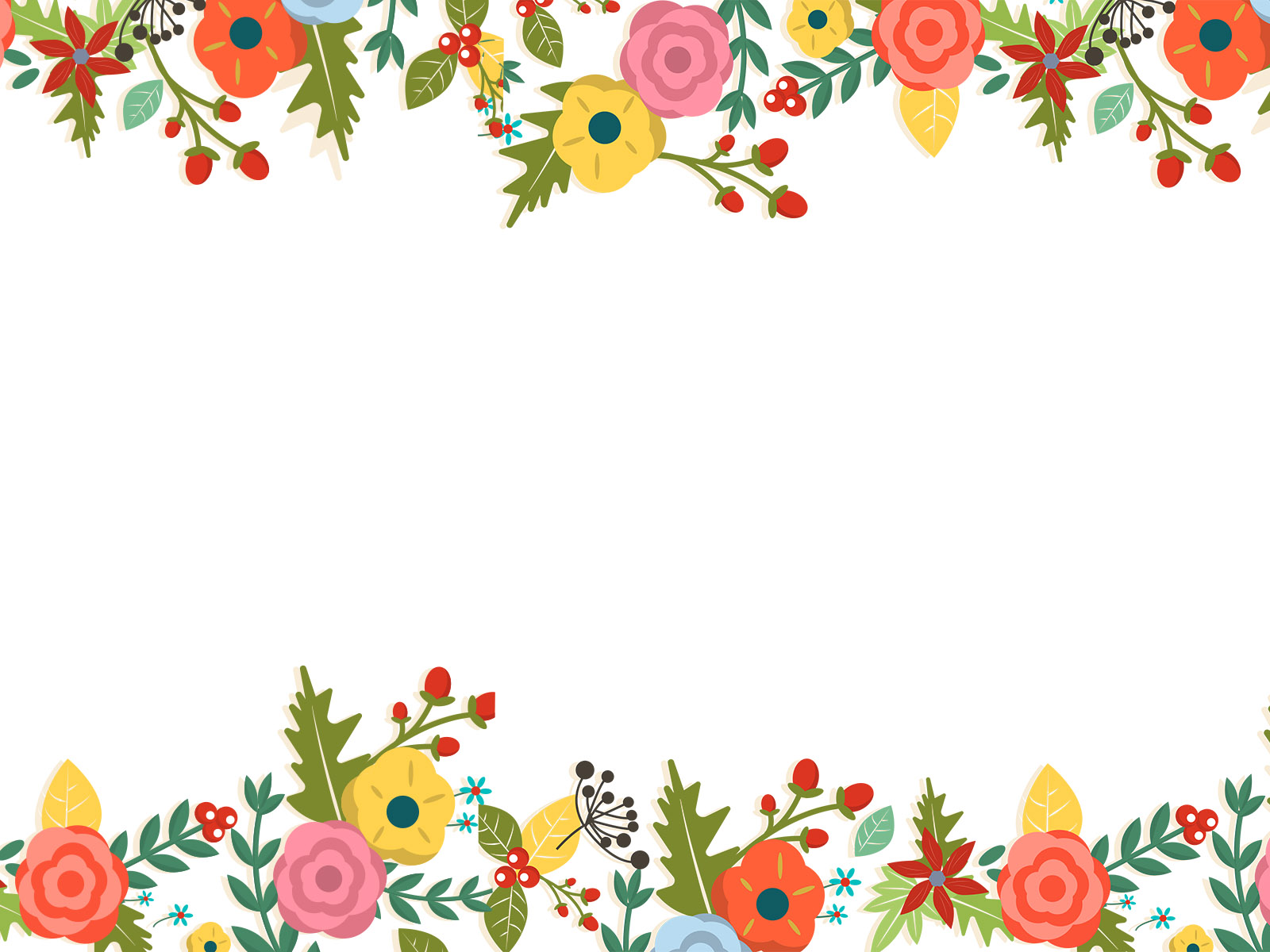 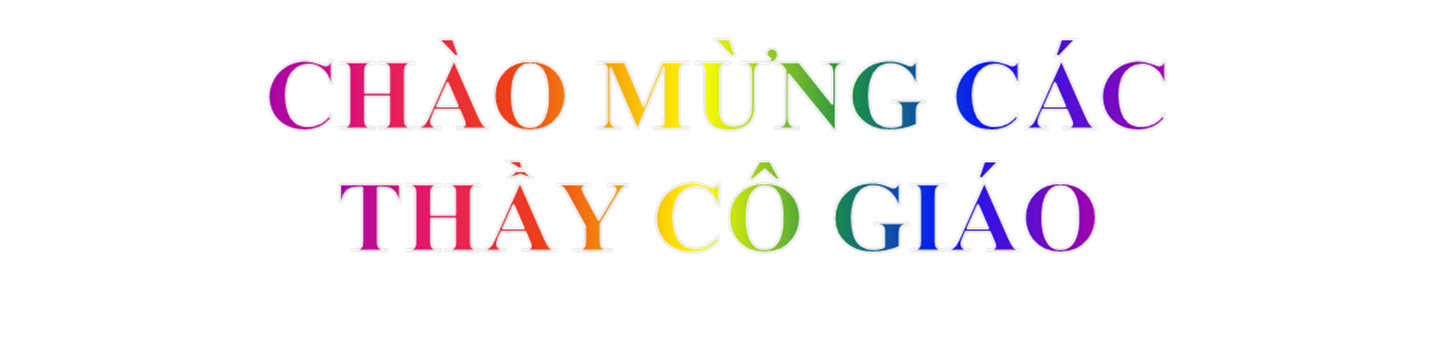 Giáo viên : Nguyễn Thị Thủy
Môn : Thể dục
Lớp : 4
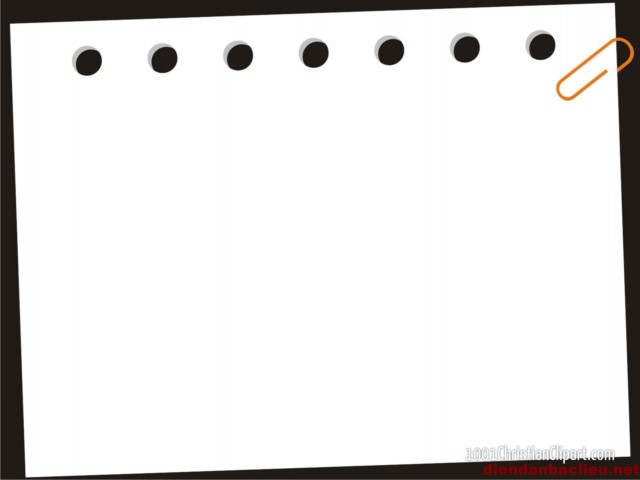 Bài 45:
BẬT XA - 
TRÒ CHƠI “CON SÂU ĐO”
Bài hát: Thể dục buổi sáng
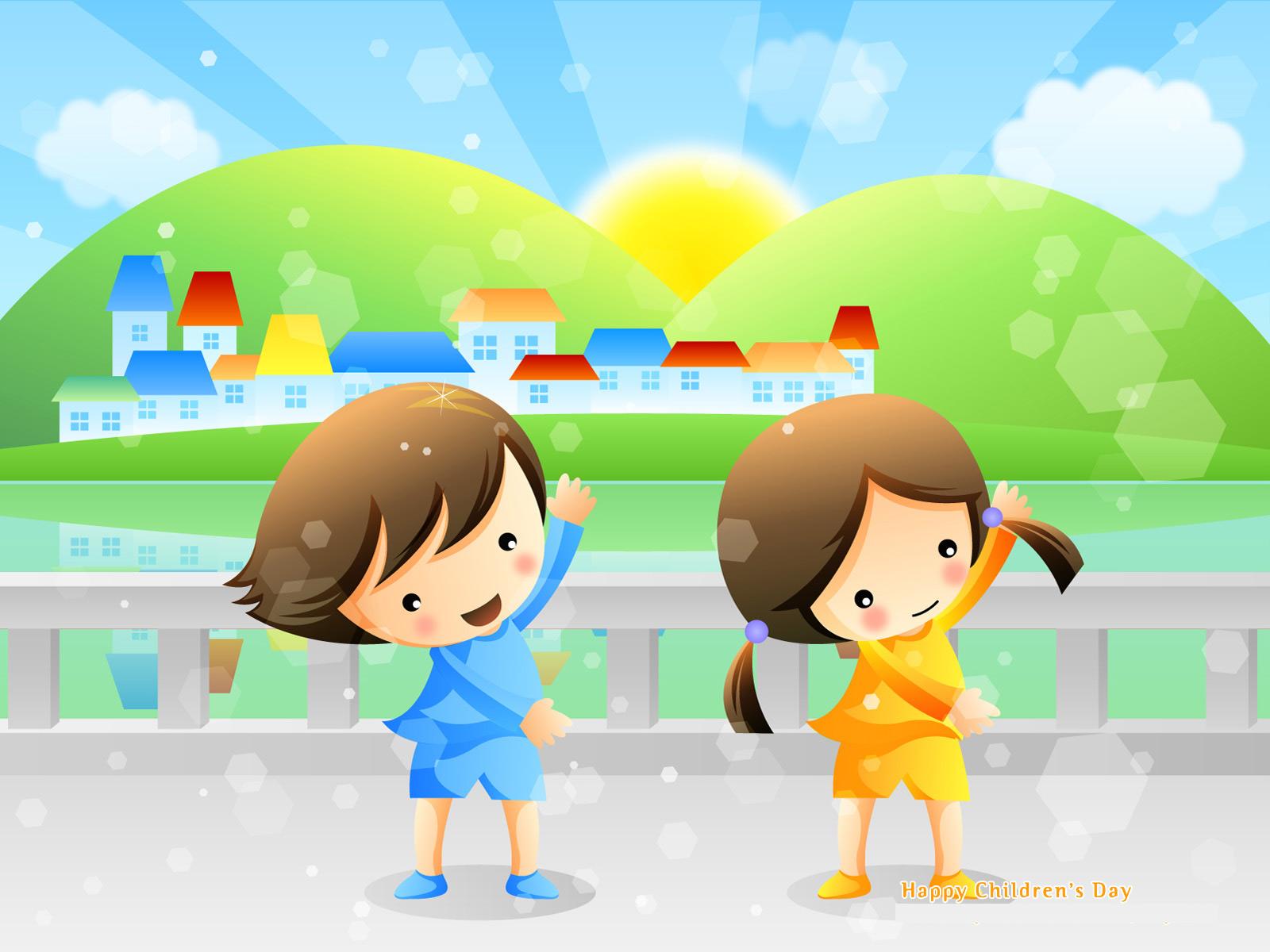 MỞ ĐẦU
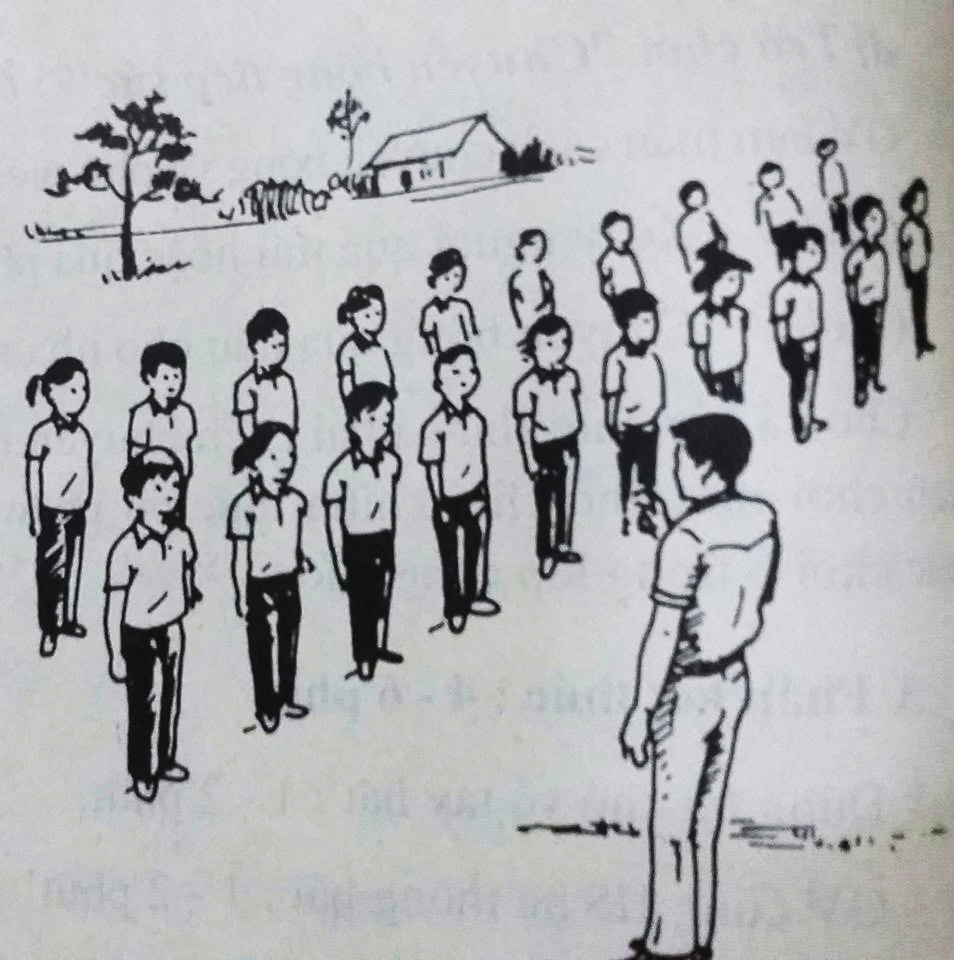 CƠ BẢN
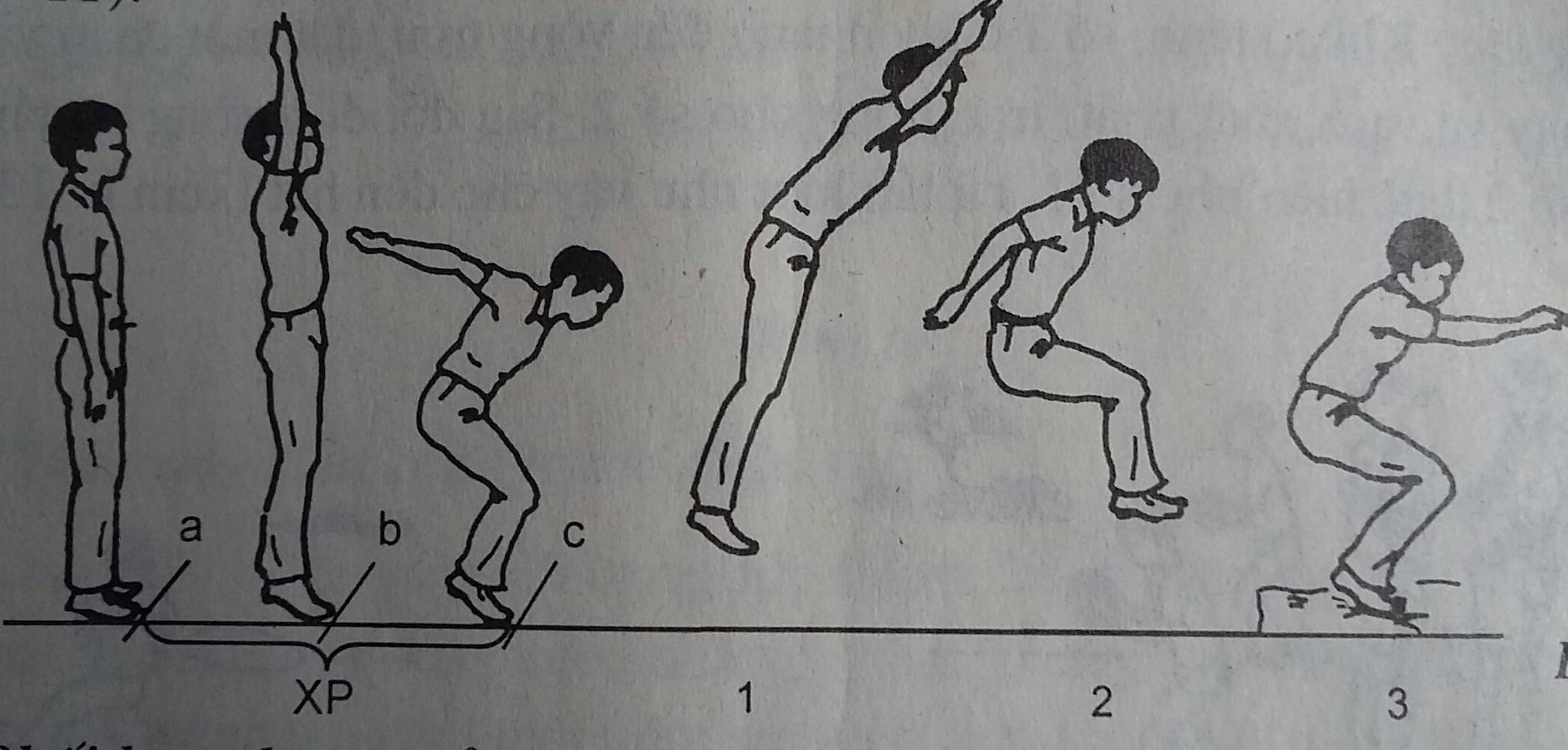 TRÒ CHƠI
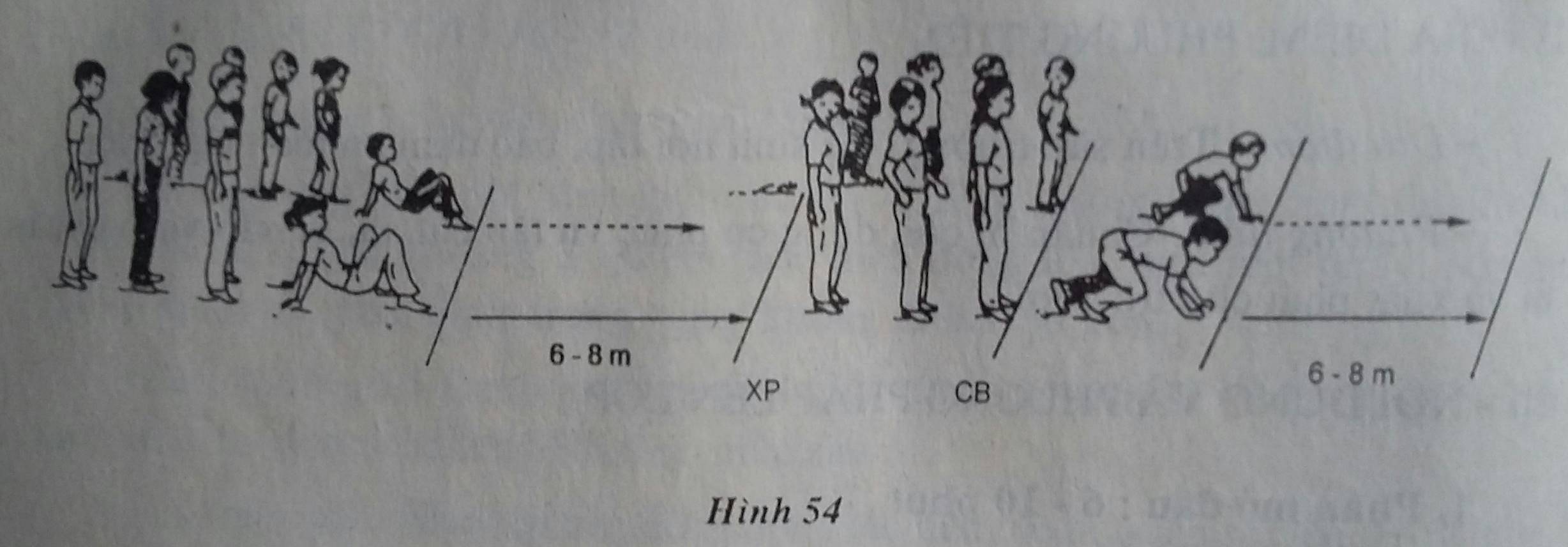 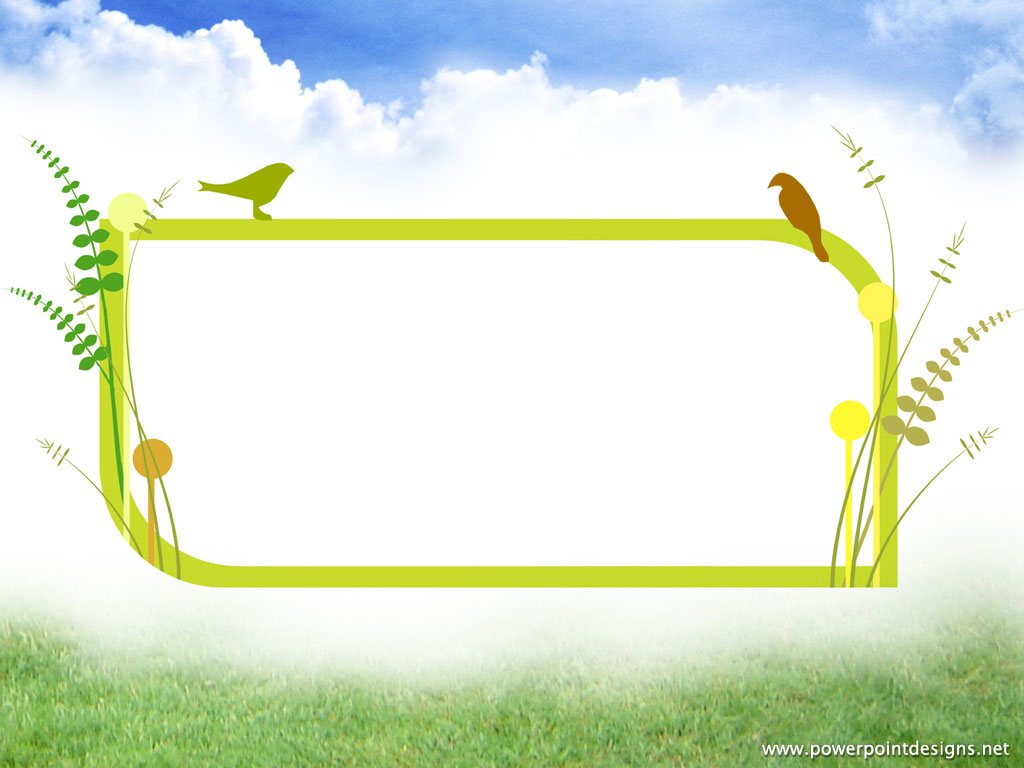 CHÂN THÀNH CẢM ƠN 
CÁC QUÝ THẦY CÔ ĐÃ ĐẾN DỰ TIẾT HỌC!